VI. BIODIVERSITAT. VI. 2. Sistemàtica, filogènia i taxonomia.
3. El treballs de Linneo i la taxonomia
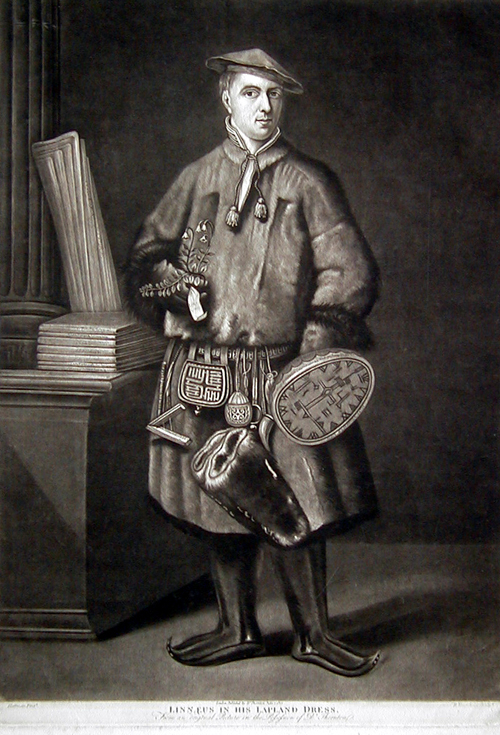 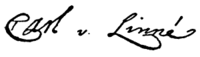 1707-1778
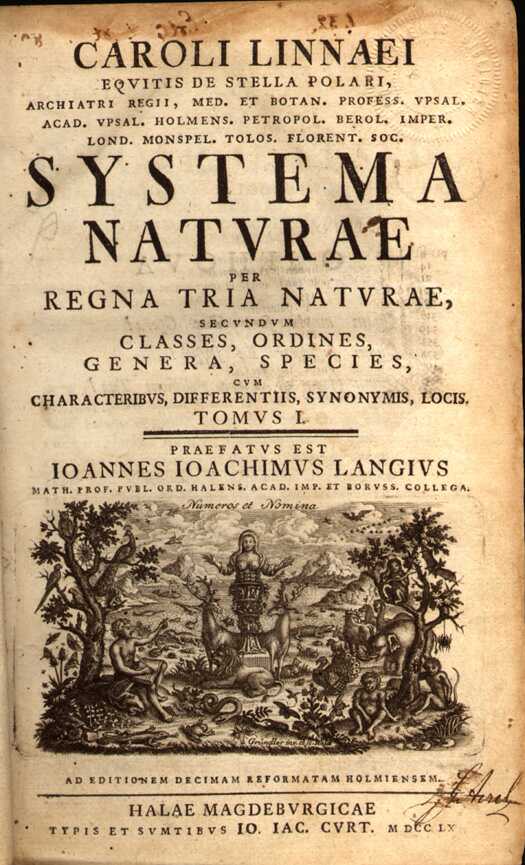 Els agrupava per taxons

Regne: 
      Filo
          Classe
                  Ordre
                        Família
                                Gènere
                                        Espècie
Linneo es basava en la morfologia i en la complexitat de l’organització. No contemplava la filogènia.
No era evolucionista.
Pensava que totes les espècies foren creades en un mateix moment.
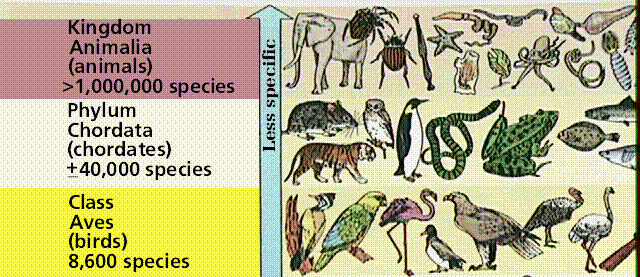 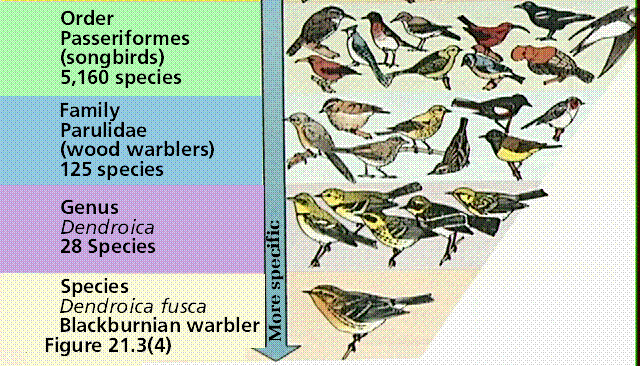 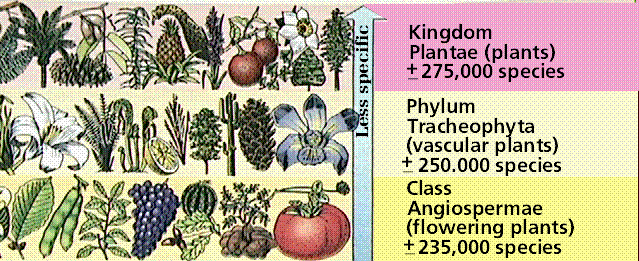 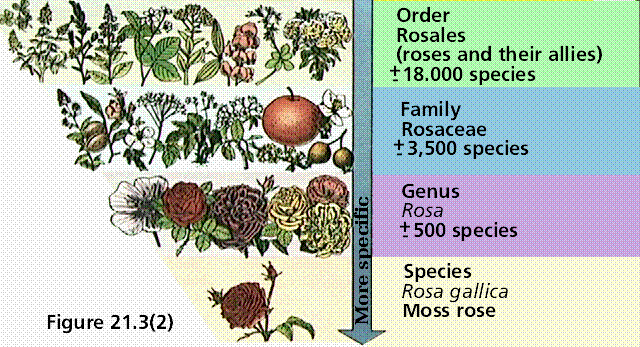 VI. BIODIVERSITAT. VI. 2. Sistemàtica, filogènia i taxonomia.
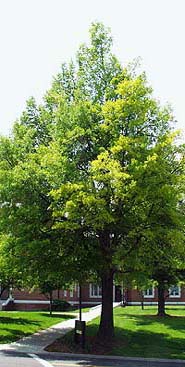 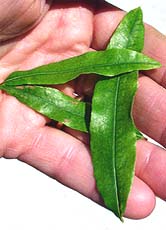 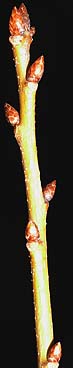 Quercus foliis lanceloatis integirrimis glabris
Phellos
Quercus phellos
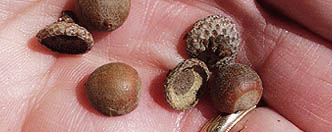 VI. BIODIVERSITAT. VI. 2. Sistemàtica, filogènia i taxonomia.
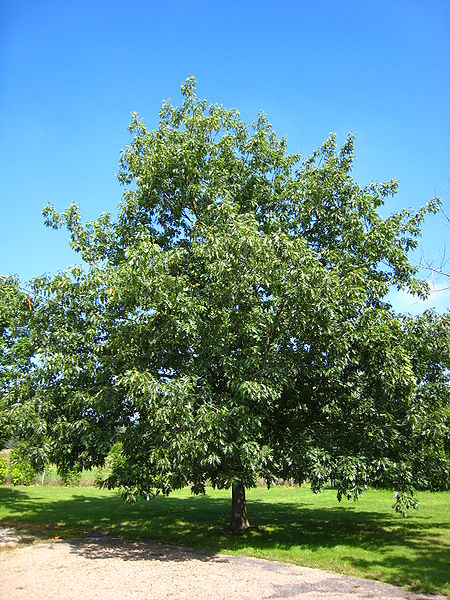 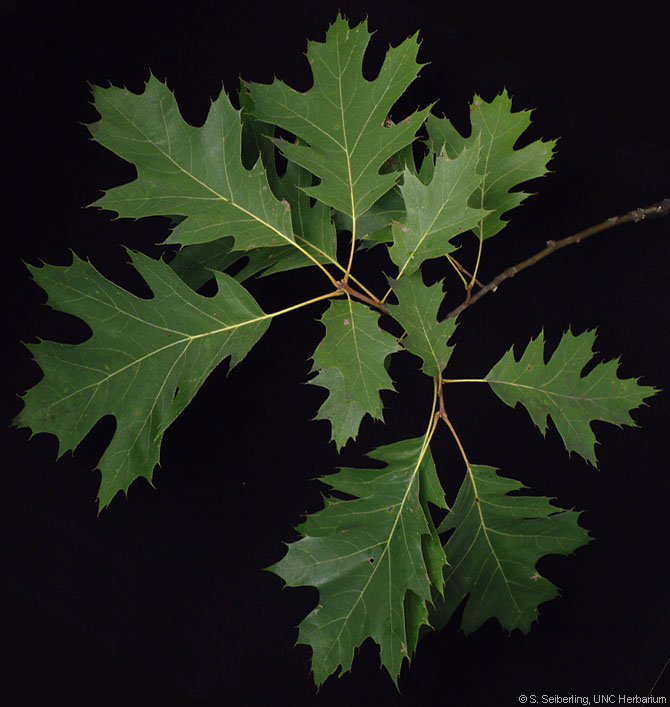 Quercus foliis obtuse-sinuatis setaceo-mucronatis
Rubra
Quercus rubra
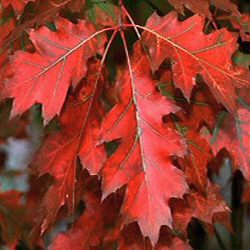 EL NOM CIENTÍFIC DELS ORGANISMES
Nom científic
S’escriu en llatí, llengua franca d’aquell segle.
Format per gènere i espècie. 
Gènere amb majúscula i espècie amb  minúscula, ambdós en cursiva.
Acompanyat del nom del que ha descrit l’organisme.


Pinus halepensis L., pi del país de l’Alep
Rosmarinus officinalis L., romaní usat en farmàcia
Cupressus sempervirens L.,  ciprés tot l’any verd
NO
	Rosmarinus officinalis L.
	Rosmarinus Officinalis L.
	Rosmarinus Officinalis L.


SI
	Rosmarinus officinalis L.
	Rosmarinus officinalis L. var. palauii
Gènere
Espècie
Descriptor
Parnassius apollo, var. antijesuistica., var. republicana.
Gaga germanotta, falguera de Costa Rica
Scaptia beyonceae, mosca australiana
Dalailama bifurca, papallona nocturna Tíbet
Caloplaca obamae, liquen en una illa de Califòrnia.
Anophthalmus hitleri, escarbat cec.
VI. BIODIVERSITAT. VI. 2. Sistemàtica, filogènia i taxonomia.
6. La classificació en dominis i regnes
Aristòtil, distingeix dos regnes: animals i plantes
Linneo, afegeix el regne mineral
Ernst Haeckel, 1886,  regne Protista (microorganismes, inclosos els bacteris)
Barkley, 1939, separa els bacteris i forma el Regne Monera
Robert Whittaker, 1969, introdueix el regne Fongs.
Lynn Margulis, anys 80, canvia Protista per Protoctista (un nom antic), al introduir les algues en els Protistes
Carl Woese, 1990. Introducció de la classificació en dominis.
VI. BIODIVERSITAT. VI. 2. Sistemàtica, filogènia i taxonomia.